Age of Exploration
Lesson 5.3
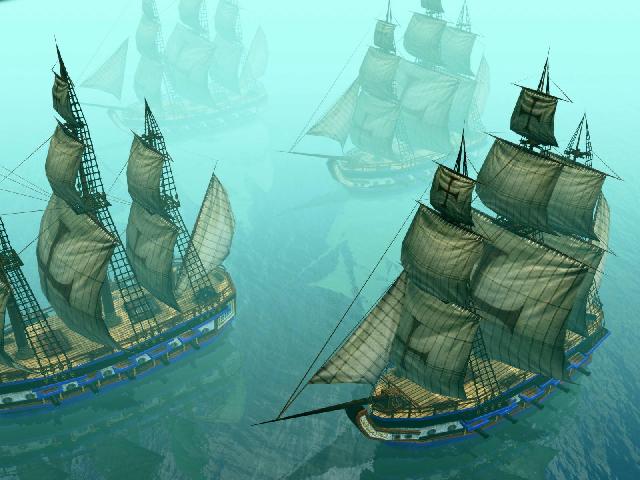 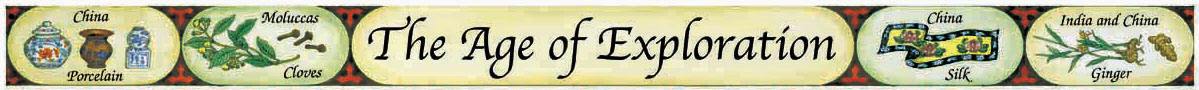 So now we know what the main reason, motivations…or roles the explores were working toward. (3 G’s).
But why during this time?
What allowed them to explore 
Now ???
New technologies
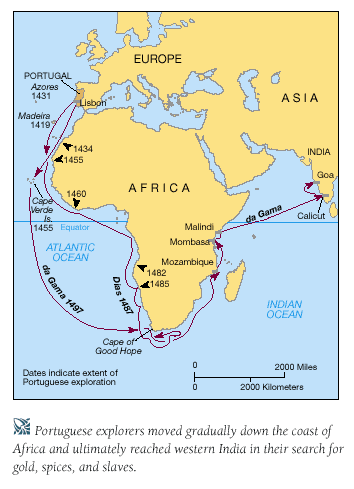 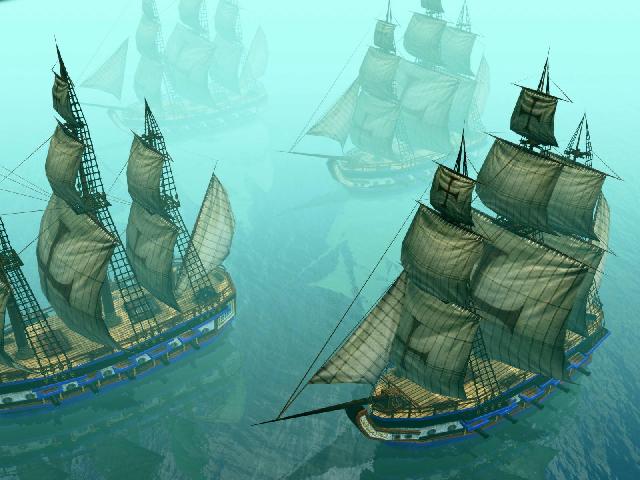 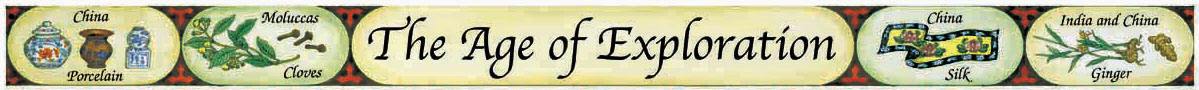 PRINCE HENRY “The Navigator”
The first to encourage new ship explorations was Prince Henry of Portugal, known as “Prince Henry the Navigator”
Started an institute for seafaring and exploring
Combined ship technology learned from Islam with new European innovations

By the time of his death in 1460, Portuguese had sailed as far south as the Gold Coast of West Africa
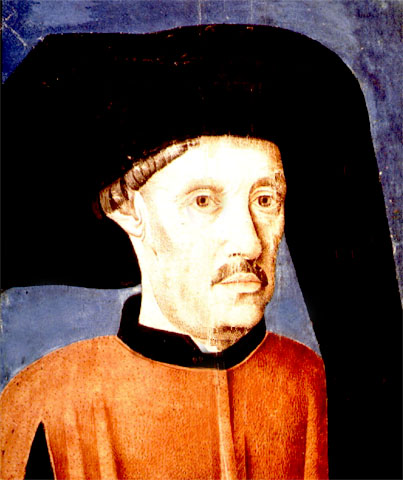 SSWH 10 (c) Explain the role of improved technology in European exploration; include the astrolabe.
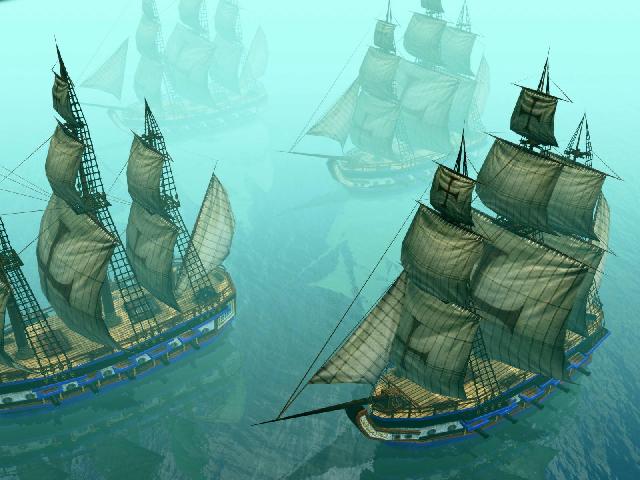 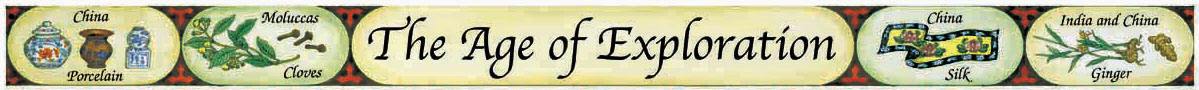 Improvement #1- Improved Map making
Using reports of explorers and information from Arab geographers, European cartographers were able to create accurate land and sea maps.
They also created maps that showed exact location.
Better instruments were also developed for navigation.
SSWH 10 (c) Explain the role of improved technology in European exploration; include the astrolabe.
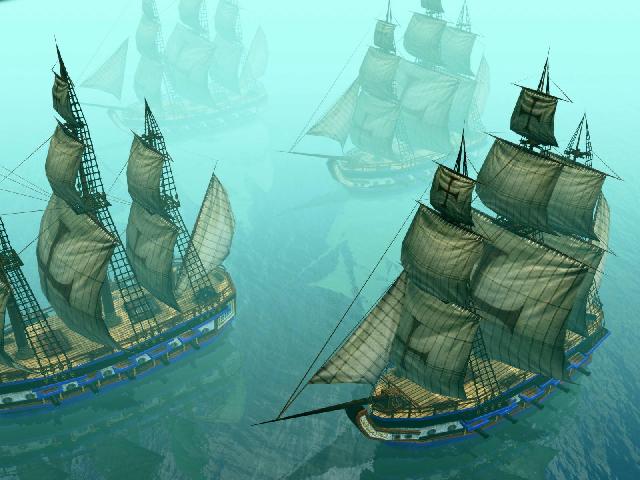 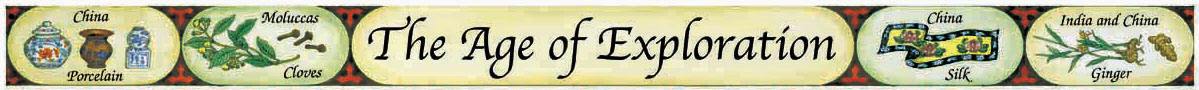 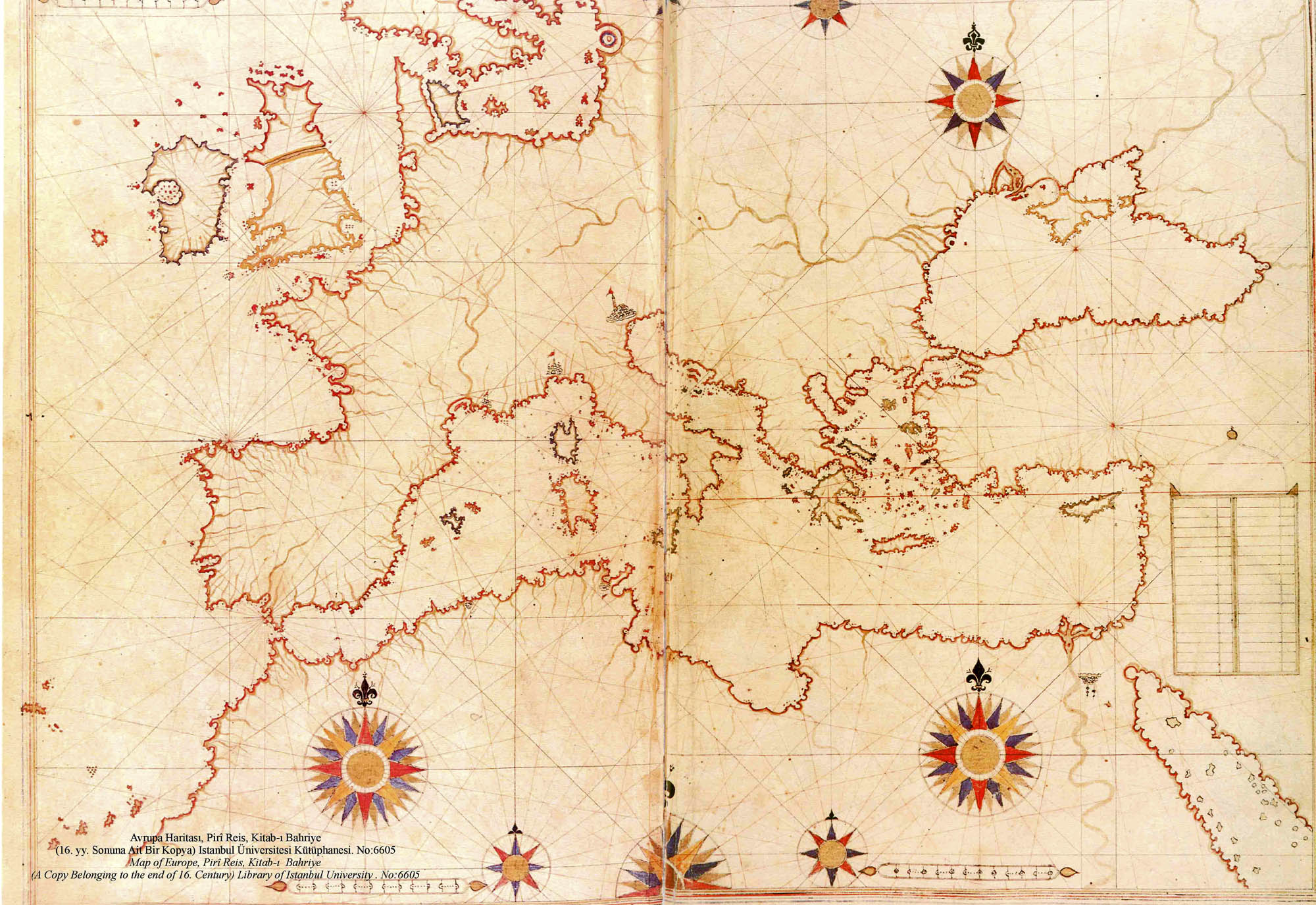 SO…What role does this play
in European Exploration?

What does it mean for European
Exploration?
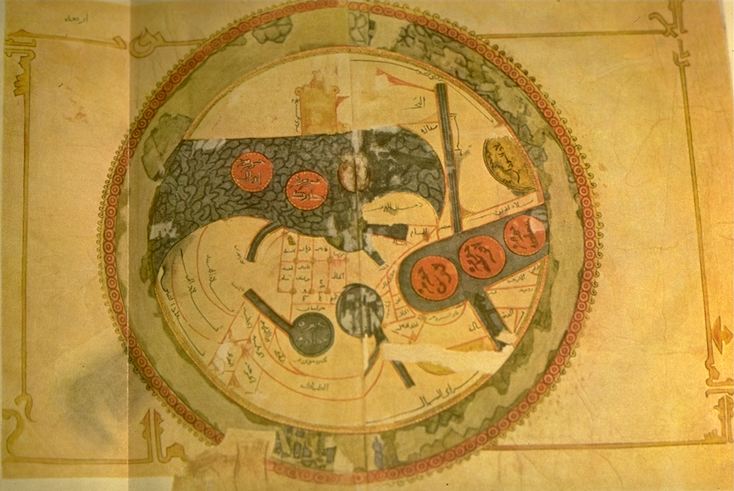 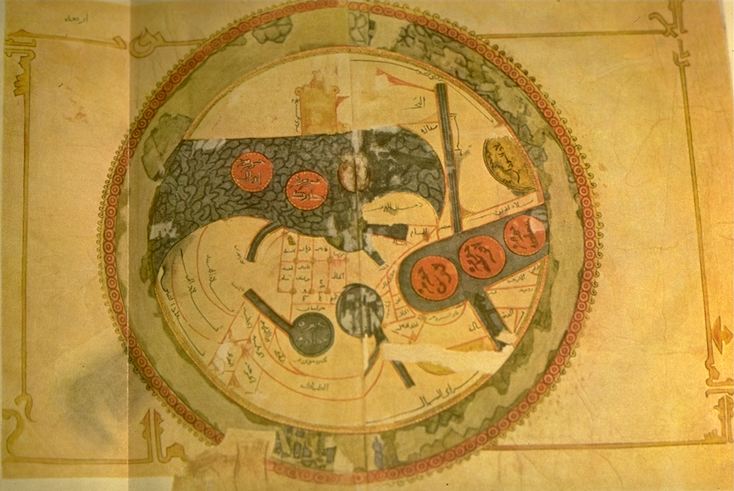 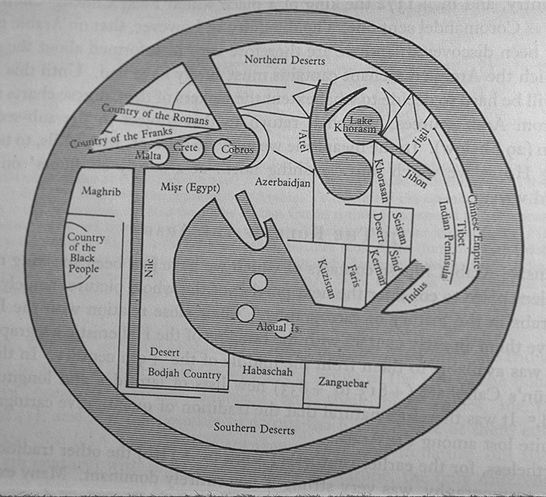 SSWH 10 (c) Explain the role of improved technology in European exploration; include the astrolabe.
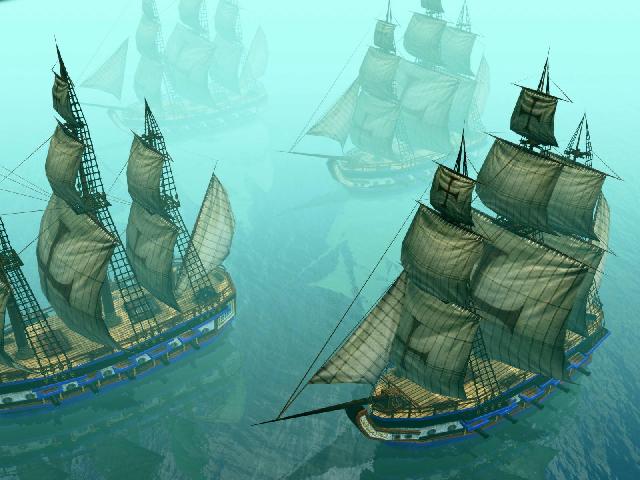 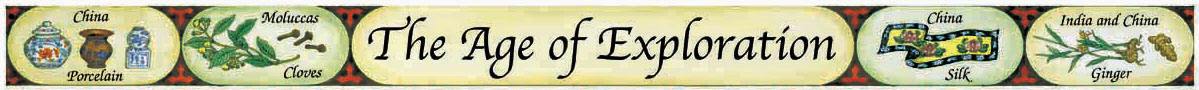 Improvement #2- Improved Ship building
The caravel was a new, faster, more maneuverable ship

Older ships had square sails, caravels had triangular sails (easier to change direction)

Bilge pump system enabled ship to float higher (less likely to run aground, easier to explore coasts and rivers)
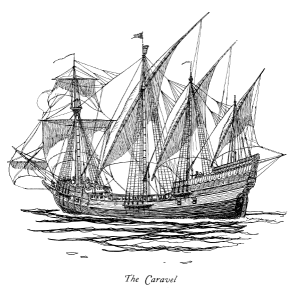 SSWH 10 (c) Explain the role of improved technology in European exploration; include the astrolabe.
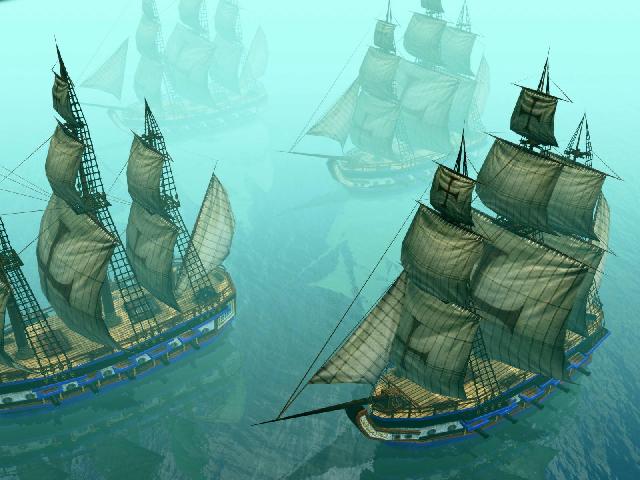 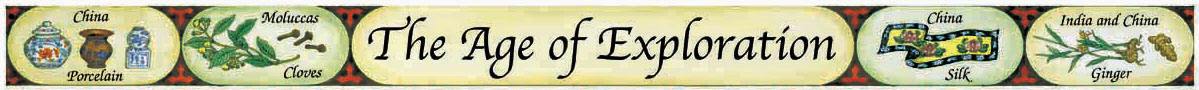 Improvement #3- Improved navigation equipment
Magnetic Compass- Compass that pointed toward the poles…so you could know your directions when far from home…and at night.

Astrolabe-  measured the position of the starts, sun, and their position in the sky. (helped to determine latitude and if you were going in a straight line)

Later on 
Sextant-  invented in the 1600’s to measures two points in the sky (usually a star and the horizon)
SSWH 10 (c) Explain the role of improved technology in European exploration; include the astrolabe.
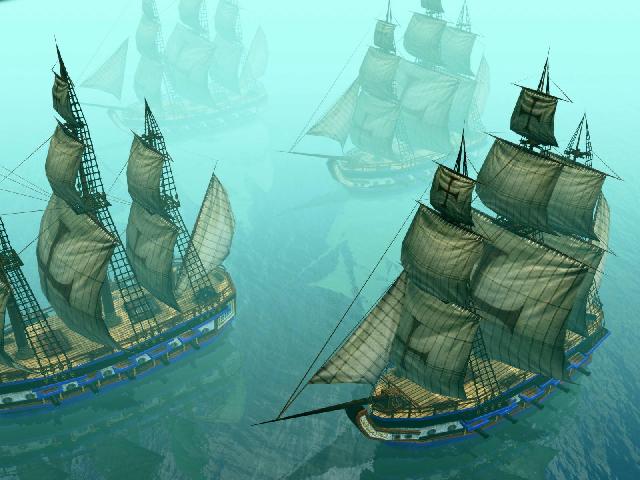 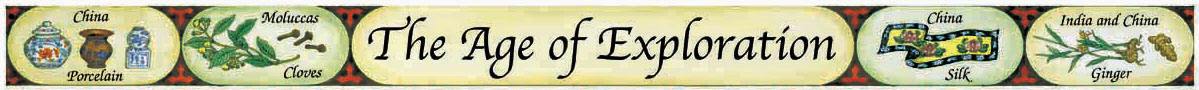 So Complete your standard…
Explain the role of improved technology in European exploration; include the astrolabe.
SSWH 10 (c) Explain the role of improved technology in European exploration; include the astrolabe.
Now for the Sciences
THE SCIENTIFIC REVOLUTION
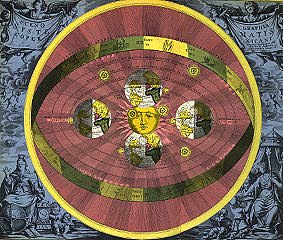 THE SCIENTIFIC REVOLUTION
CREATION OF A NEW WORLDVIEW
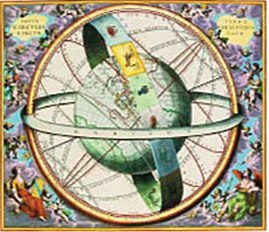 Questioning of old knowledge & assumptions
Gradual replacement of religious & superstition presumptions
Gradual rise of science & reason
THE SCIENTIFIC REVOLUTION
NEW DIRECTIONS IN ASTRONOMY & PHYSICS
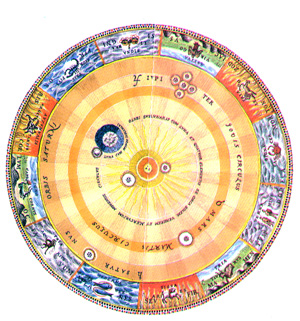 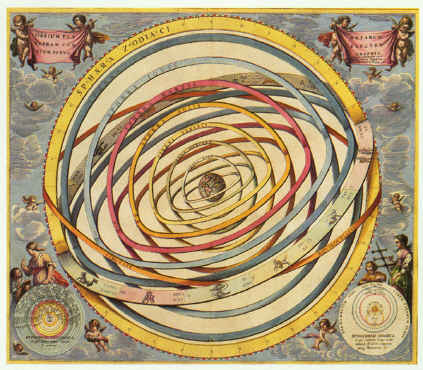 Geocentric Theory-Earth-centered view of the Universe 
 Idea began by  Aristotle
Ptolemy- Expanded this theory
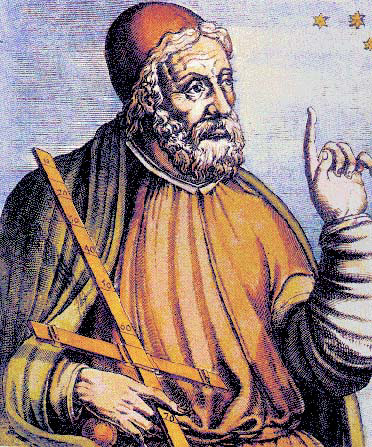 NEW DIRECTIONS IN ASTRONOMY & PHYSICS
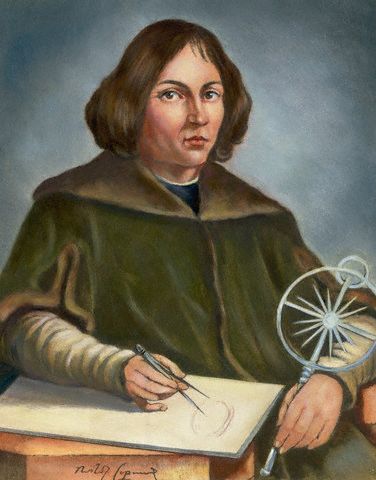 NICOLAUS COPERNICUS (1473-1543): 
Heliocentric Theory-Sun-centered view of the Universe


JOHANNES KEPLER, (1571-1630): Elliptical planetary movement
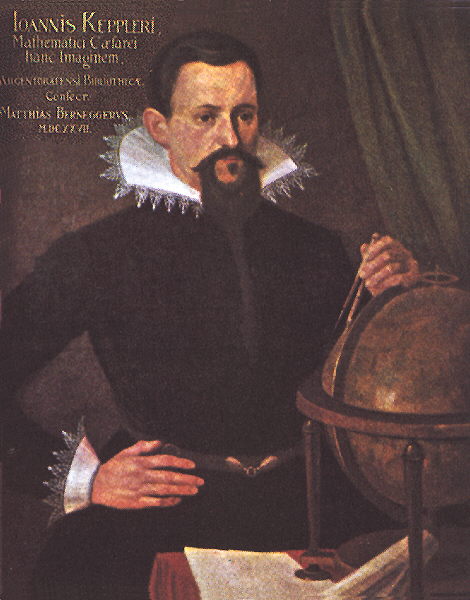 THE SCIENTIFIC REVOLUTION
NEW DIRECTIONS IN ASTRONOMY & PHYSICS
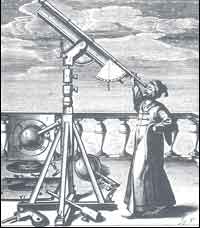 GALILEO GALILEI (1564-1642)
Constructed first telescope
Described motion of bodies on earth
THE SCIENTIFIC REVOLUTION
PHILOSOPHICAL THOUGHT
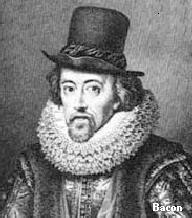 FRANCIS BACON (1561-1626)
Inductive reasoning: working from particular to general conclusions
Empiricism & scientific method
Empiricism: theory of knowledge that asserts that knowledge comes only or primarily via sensory experience
[Speaker Notes: Inductive Example:]
Inductive Reasoning
Here are a couple of examples:
Every time you eat shrimp, you get cramps. Therefore you get cramps because you eat shrimp.""Mikhail hails from Russia and Russians are tall, therefore Mikhail is tall." "When chimpanzees are exposed to rage, they tend to become violent. Humans are similar to chimpanzees, and therefore they tend to get violent when exposed to rage.""All men are mortal. Socrates is a man, and therefore he is mortal.""The women in the neighboring apartment has a shrill voice. I can hear a shrill voice from outside, therefore the women in the neighboring apartment is shouting
THE SCIENTIFIC REVOLUTION
PHILOSOPHICAL THOUGHT
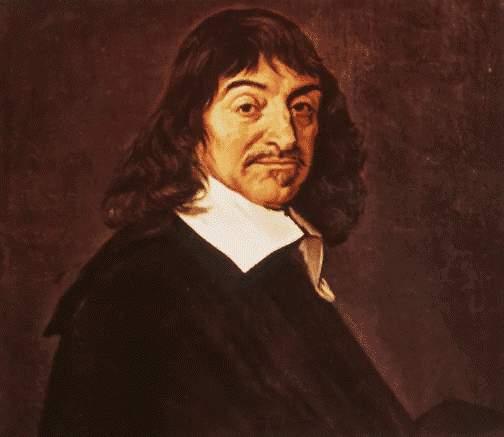 RENÉ DESCARTES (1596-1650)
Geometry: any algebraic formula could be plotted as curve in space
Deductive Reasoning: starting with general assumptions & working downward
Cartesian Dualism: division of reality into “thinking substance” & “extended substance”
Deductive Reasoning
Examples of Deductive ReasoningAll oranges are fruitsAll fruits grow on treesTherefore, all oranges grow on treesAll bachelors are singleJohnny is single,Hence, Johnny is a bachelor
THE SCIENTIFIC REVOLUTION
NEW DIRECTIONS IN ASTRONOMY & PHYSICS
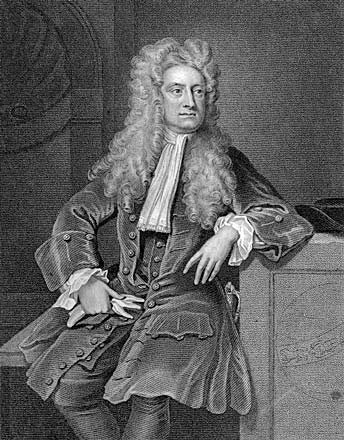 ISAAC NEWTON (1642-1727)
Universal Gravitation: combined laws of planetary & earth motion
Numerous practical applications
Newton’s Law of Gravitation
http://www.youtube.com/watch?v=Jk5E-CrE1zg&safety_mode=true&persist_safety_mode=1&safe=active
THE SCIENTIFIC REVOLUTION
DISCOVERIES IN OTHER SCIENCES
Botany: new medical applications
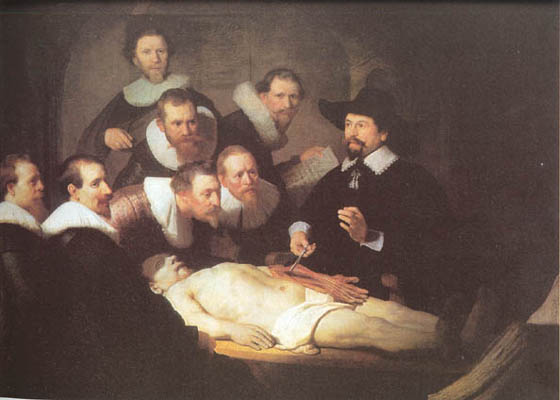 Anatomy: better understand of how human body worked
Microscope invented
And just for fun
http://youtu.be/jwPc0kK9VHU